Please note that the contents of this draft are preliminary and will be refined and updated as needed
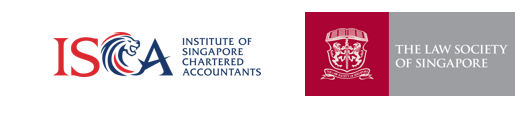 ISCA-LawSoc’s Sustainability Apex Programme (SAP)
Masterclass 1: ESG Reporting and Regulation Standards
Overview – Summary Deck
September 2024
Please note that the contents of this draft are preliminary and will be refined and updated as needed
Agenda for today’s masterclass…
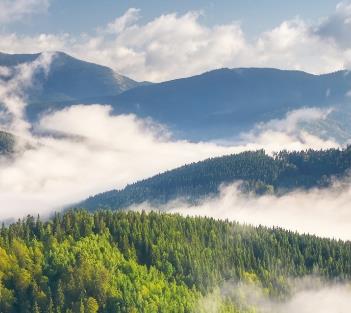 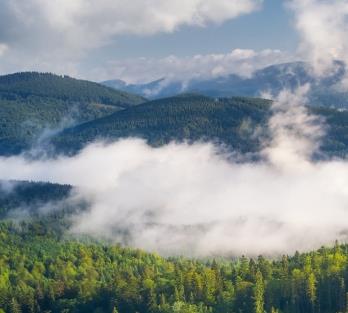 01
02
Introduction to ESG Reporting and Standards
Highlighting the value of ESG to businesses, and the role of ESG reporting in driving transparency and accountability, followed by deep dive into the selected ESG frameworks and standards.
In-depth Exploration of ISSB Standards
Explore the role of ISSB in the global sustainability reporting landscape, as we discuss IFRS S1 and S2 disclosure requirements, and the potential challenges in implementing the standards.
Please note that the contents of this draft are preliminary and will be refined and updated as needed
Sustainability Calls for Companies to Act Now
Drivers of change:
Need for action:
Public Scrutiny
Growing prominence of climate change,  social inequalities, and irresponsible corporate governance
Market Demand
Investor Expectation
Position correctly in the  market and take advantage of ESG opportunities
Increasing demand for transparent disclosures of ESG performance including climate
Risk Management
Identifying and managing ESG risks appropriately
International Movement
Company
Paris Agreement's climate targets; UN's 17 Sustainable Development Goals (SDGs) and COP27
Regulatory Demand
Ensure regulatory compliance
Sustainability reporting as a way to communicate sustainability efforts
Source: KPMG Global
Please note that the contents of this draft are preliminary and will be refined and updated as needed
Global ESG regulatory landscape: Overview
China
Chinese sustainability reporting guidelines
European Union
Corporate Sustainability Reporting Directive (CSRD)

Scope: Listed and private EU companies or groups and non-EU companies or groups with significant operations in the EU
Disclosure: Comprehensive disclosures across Governance, Strategy and granular requirements on sustainability impacts, risks and opportunities
Assurance requirement: Mandatory limited assurance required, with intent to mandatory reasonable assurance at a later stage
Scope: Listed companies in China and first reporting starts from FY2025
Disclosure: Detailed reporting on climate change, energy use, supply chain, circular economy rural revitalization and biodiversity across governance, strategy, IRO management and indicators and goals
Assurance requirement: No clarity on Assurance requirement
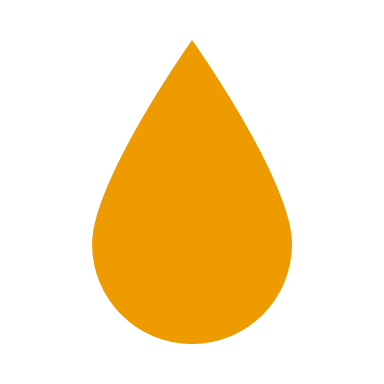 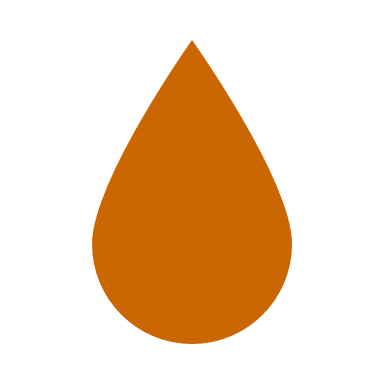 Hong Kong
Environmental, Social and Governance (ESG) Reporting
Vietnam
Environmental and Social Disclosure

Scope: Listed companies in Vietnam
Disclosure: Comprehensive disclosures across materials, energy, water, compliance, organisational profile, market presence, employment, occupational health and safety, training and education, local community, and green capital market
Assurance requirement: External assurance is not mandatory external, though it is highly encouraged
Singapore
International Sustainability Standards Board (ISSB) aligned climate-related disclosure (CRD)

Scope: All listed companies from FY2025, and large non-listed companies1 from FY2027
Disclosure: Mandatory ISSB-aligned CRD reporting or equivalent standards, including Scope 1 & 2 GHG emissions
Assurance requirement: Mandatory external limited assurance required from FY2027 onwards for listed issuers and FY2029 for large non-listed companies
Thailand
Sustainability Reporting Guide

Scope: Listed companies in Thailand
Disclosure: Comprehensive disclosures across business operations, sustainability policy and strategy (environmental, social and governance and economic dimensions), and sustainability performance
Assurance requirement: No clarity on Assurance requirement
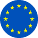 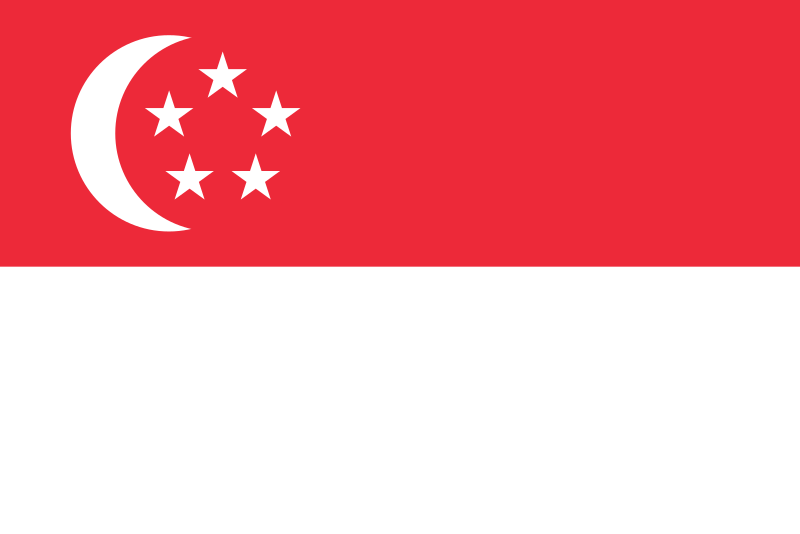 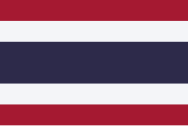 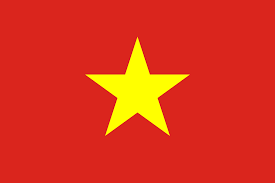 Scope: Listed companies in Hong Kong
Disclosure: Mandatory disclosure of ESG governance, reporting principles, and reporting boundary for all listed issuers. Environmental, employment and labour practices, operating practices and community engagement fall under “comply or explain” provisions
Assurance requirement: Assurance is not mandatory, though the issuer may seek independent assurance to strengthen the credibility of the ESG information disclosed.
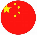 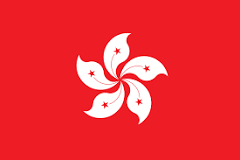 Notes:
1. Information updated as of 10 September 2024.
2. Large non-listed companies (NLCOs) are defined by the Singapore Exchange (SGX) Group as non-listed companies with annual revenue of at least $1 billion and total assets of at least $500 million.
Sources: KPMG Global, Corporate Sustainability Reporting Directive, Singapore Exchange Group, The Stock Exchange Thailand, Vietnam Government, State Securities Commission of Vietnam, Shanghai Stock Exchange, Hong Kong Exchange
Please note that the contents of this draft are preliminary and will be refined and updated as needed
Global Sustainability Reporting Trends: A Snapshot
*G250 Companies: World’s 250 largest companies by revenue based on Fortune 500 ranking
64%
of the G250* acknowledge climate change as a risk to their business
96%
of G250 companies report on sustainability or ESG matters
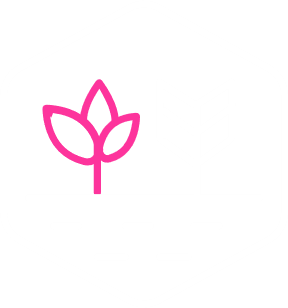 Less than half of companies report on
biodiversity loss
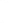 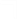 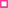 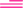 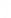 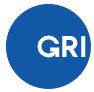 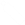 GRI, TCFD and SDGs
form the most commonly used anchors for sustainability reporting
TCFD adoption nearly doubled in 2 years, going from
37% to 61%
among the G250*
49%
71%
of N100 companies
identify material ESG topics
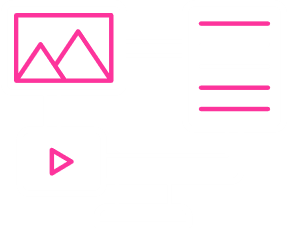 Fewer than half of G250 companies have leadership level representation for
sustainability
of the G250 acknowledge social elements as a risk to their business, with Western Europe as the leading region
Source: KPMG Asia Pacific Survey of Sustainability Reporting 2022
Please note that the contents of this draft are preliminary and will be refined and updated as needed
The ISSB aims to enable convergence of the standards and frameworks
Task Force on Climate-related Financial Disclosures
The Financial Stability Board’s TCFD contributes ‘a framework to help public companies and other organisations disclose climate-related risks and opportunities’
World Economic Forum
24 March 2022
MOU*
International Sustainability Standards Board (ISSB)
Sustainability Accounting Standards Board
SASB contributes ‘a complete set of globally applicable industry standards’
Global Reporting Initiative (GRI)
Value Reporting Foundation

Formed by the merger of the SASB and <IR>
WEF: ‘a core set of common metrics and disclosures on non-financial factors’
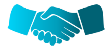 IFRS Foundation
<IR> aim is to ‘improve the quality of information available to providers of financial capital to enable a more efficient and productive allocation of capital’
Integrated Reporting Framework
CDSB contributes ‘climate change related information of value to investors in mainstream financial reports’
Climate Disclosure Standards Board
Resources consolidated into the IFRS Foundation
Supports ISSB
* 24 March 2022 Collaboration agreement between IFRS Foundation and Global Reporting Initiative (GRI) - International Sustainability Standards Board (ISSB) and the Global Sustainability Standards Board (GSSB), will seek to coordinate their work programmes and standard-setting activities.
Please note that the contents of this draft are preliminary and will be refined and updated as needed
ISSB standards: an overview
IFRS S1, the general standard sets the foundation
General features of sustainability reporting, including on materiality.
Provide content structure across four areas: governance, strategy, risk management, and metrics and targets.
Practical guidance, including on presentation of information.
General features
IFRS S2, the climate standard provides additional detail
It builds on the four content structure with additional guidance, particularly in relation to:
disclosure of risks, climate transition plans, GHG emissions and scenario analysis; and
general and industry-specific metrics.
Future standards are expected to follow
Additional standards are expected in the future, providing general and industry-specific guidance on other topics – e.g. biodiversity, human capital.
Insights
While topics such as biodiversity and human capital are not requirement to be disclosed at the moment, future areas of focus for SMEs should include these topics to ensure compliance with emerging regulations.
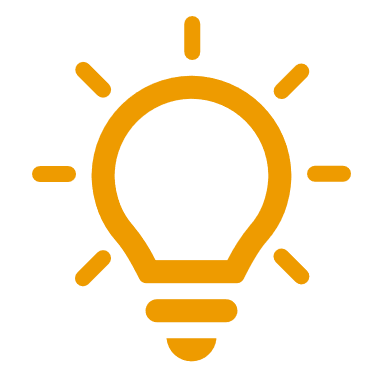 Practical guidance
IFRS S1: General Disclosure